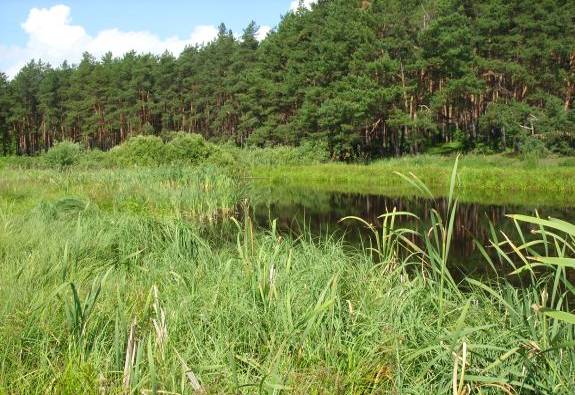 ОСОБЕННОСТИ СТРОЕНИЕ ГЕНЕРАТИВНЫХ ОРГАНОВ РАСТЕНЙ
ОРГАН – часть тела, состоящая из нескольких тканей, имеющая определённое строение, месторасположение и выполняющая одну или несколько функций.
ОРГАНЫ РАСТЕНИЙ
ВЕГЕТАТИВНЫЕ
ОРГАНЫ
ГЕНЕРАТИВНЫЕ
ОРГАНЫ
ГЕНЕРАТИВНЫЕ  ОРГАНЫ
Участвуют в размножении
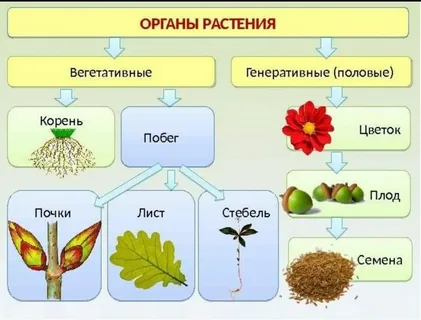 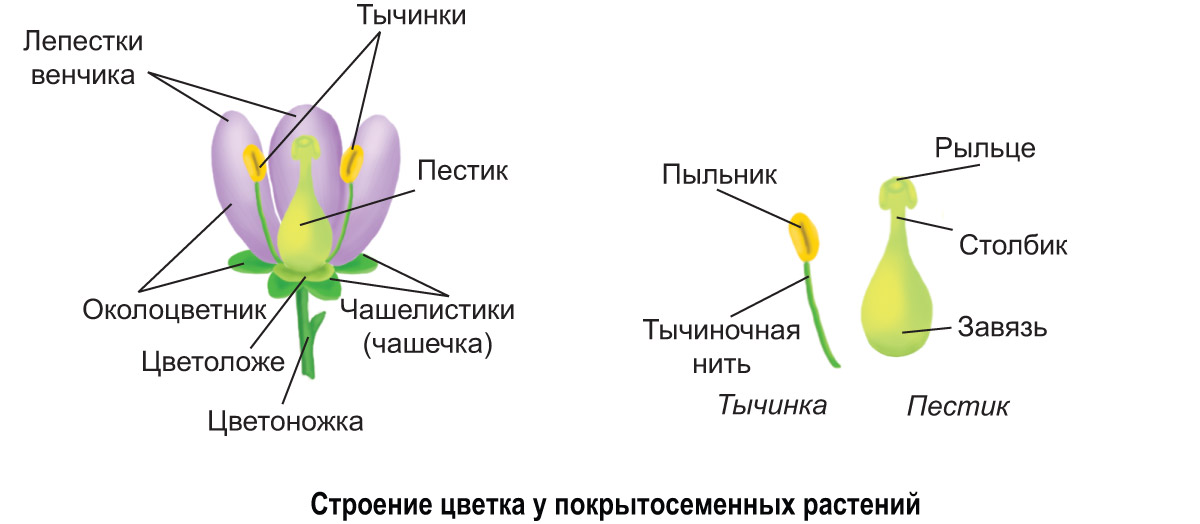 ОРГАН – часть тела, состоящая из нескольких тканей, имеющая определённое строение, месторасположение и выполняющая одну или несколько функций.
ОРГАНЫ РАСТЕНИЙ
ВЕГЕТАТИВНЫЕ
ОРГАНЫ
ГЕНЕРАТИВНЫЕ
ОРГАНЫ
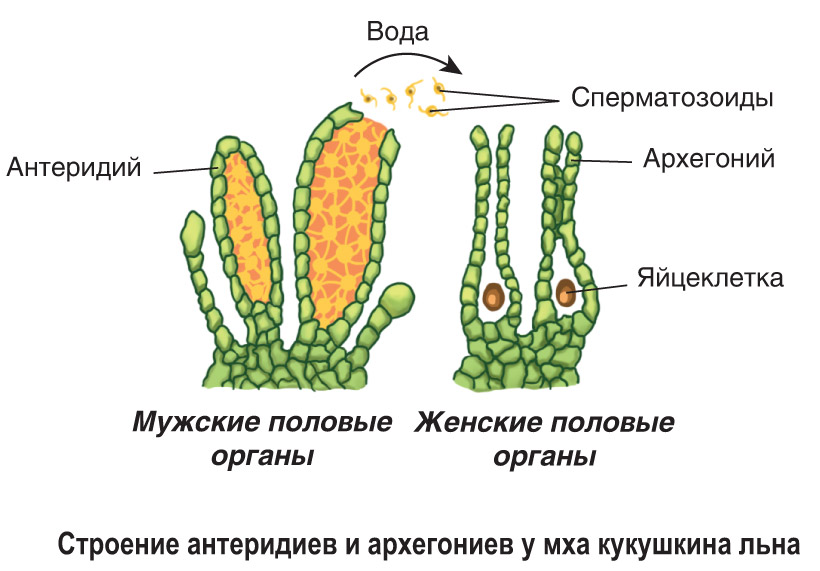 КОРЕНЬ
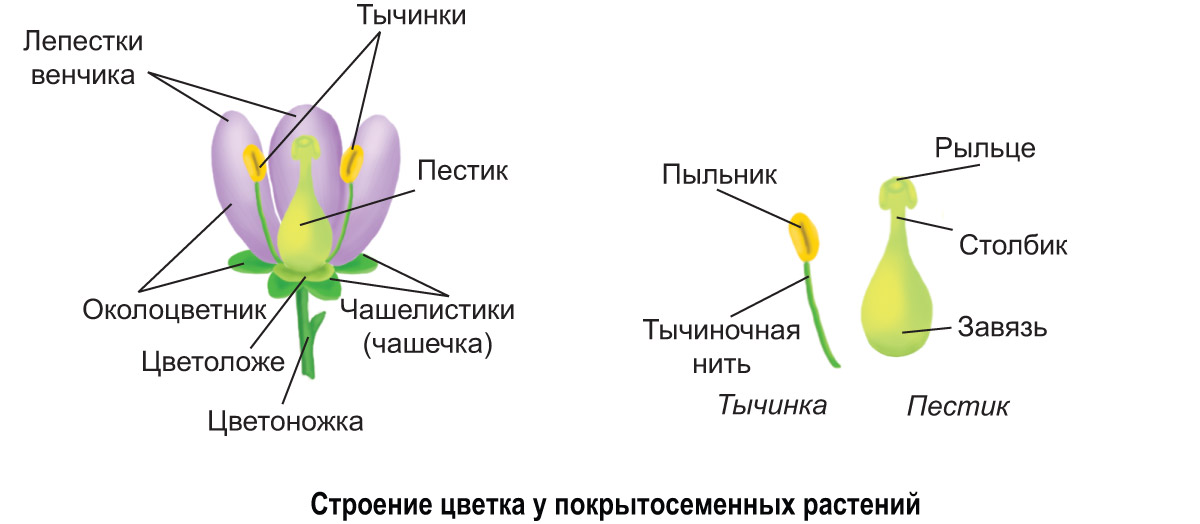 Обильное ветвление
Положительный геотропизм и отрицательный фототропизм
Радиальносимметричен
Неопределённо долго растёт в длину
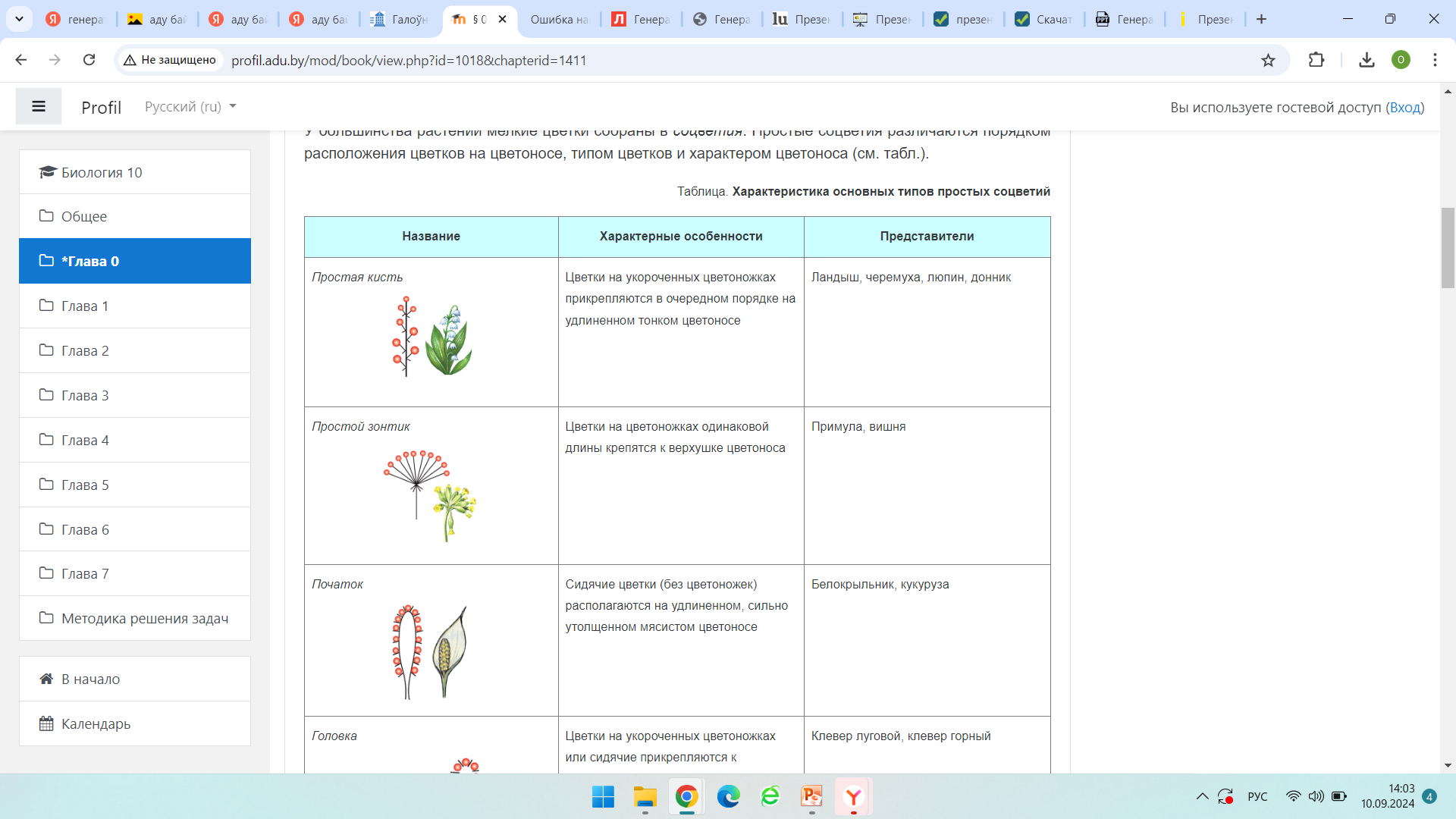 Боковые корни
Корневые волоски
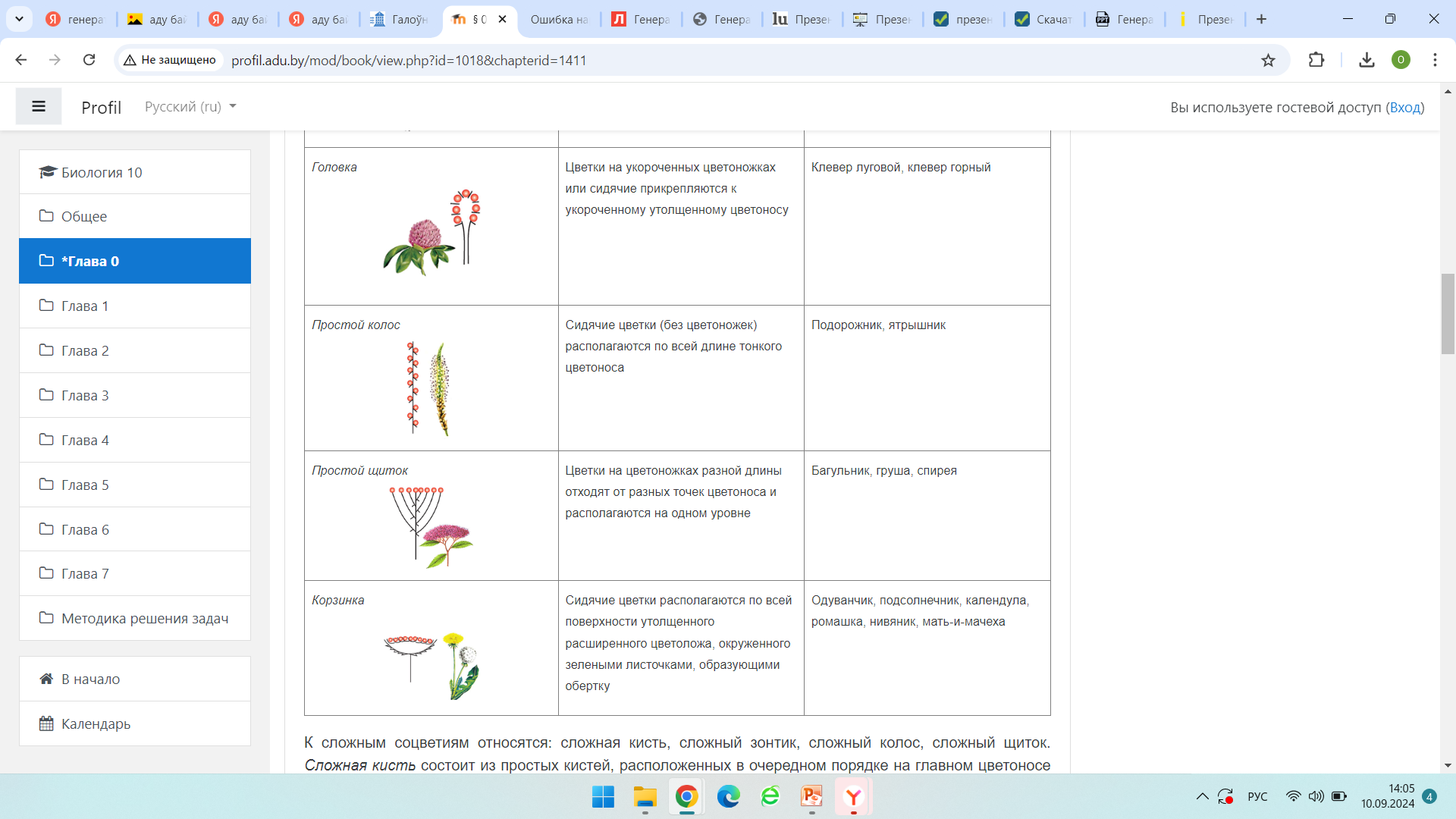 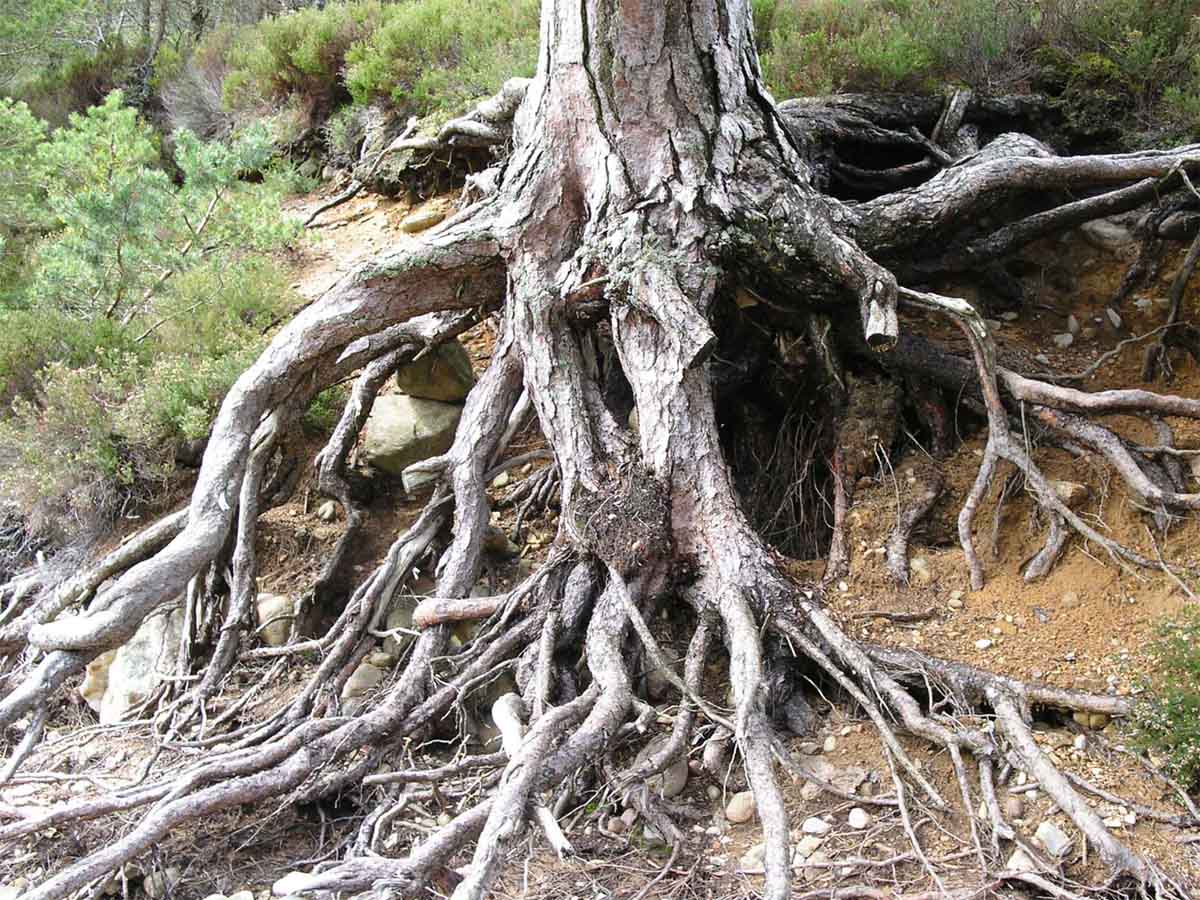 КОРЕНЬ
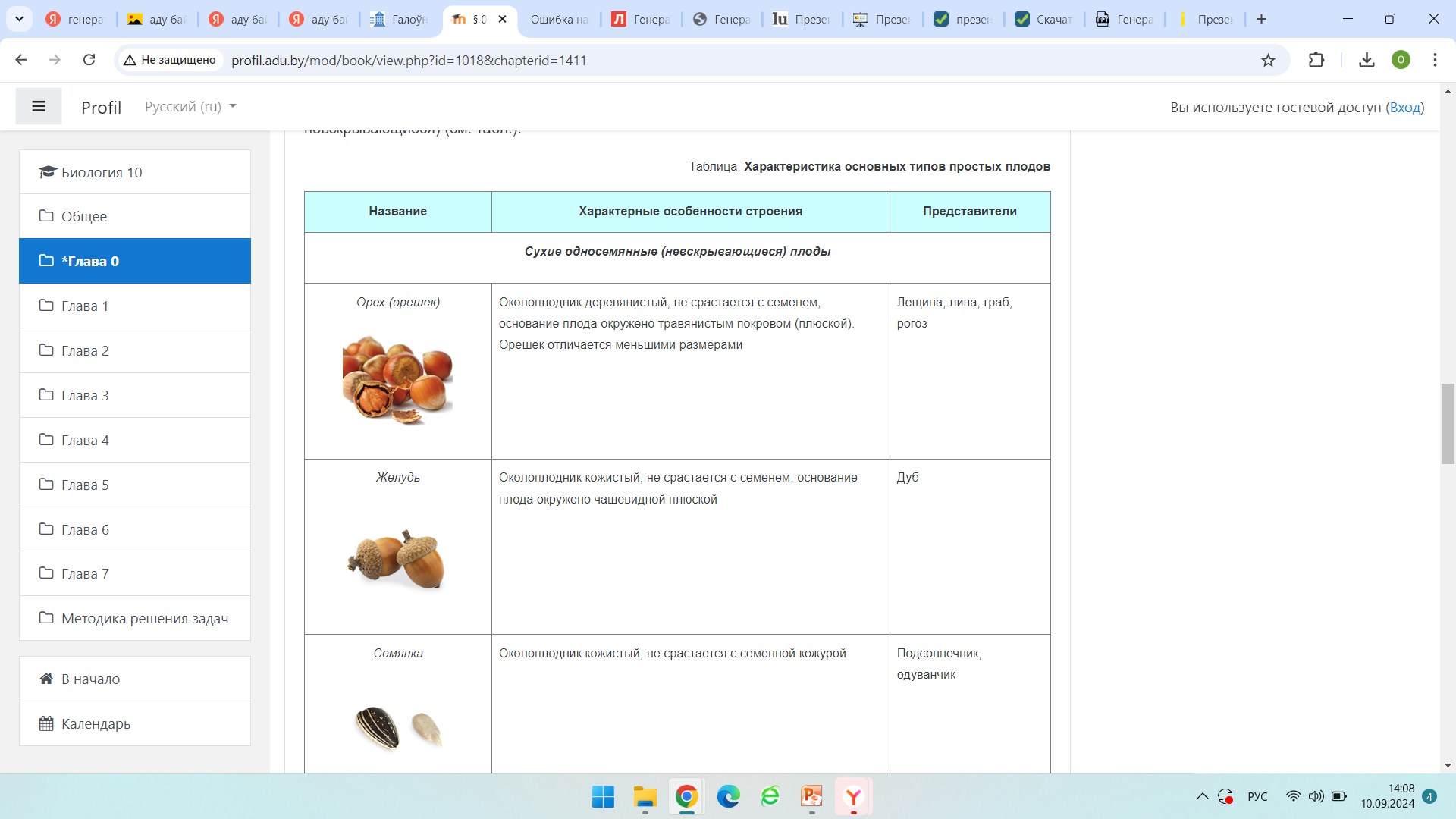 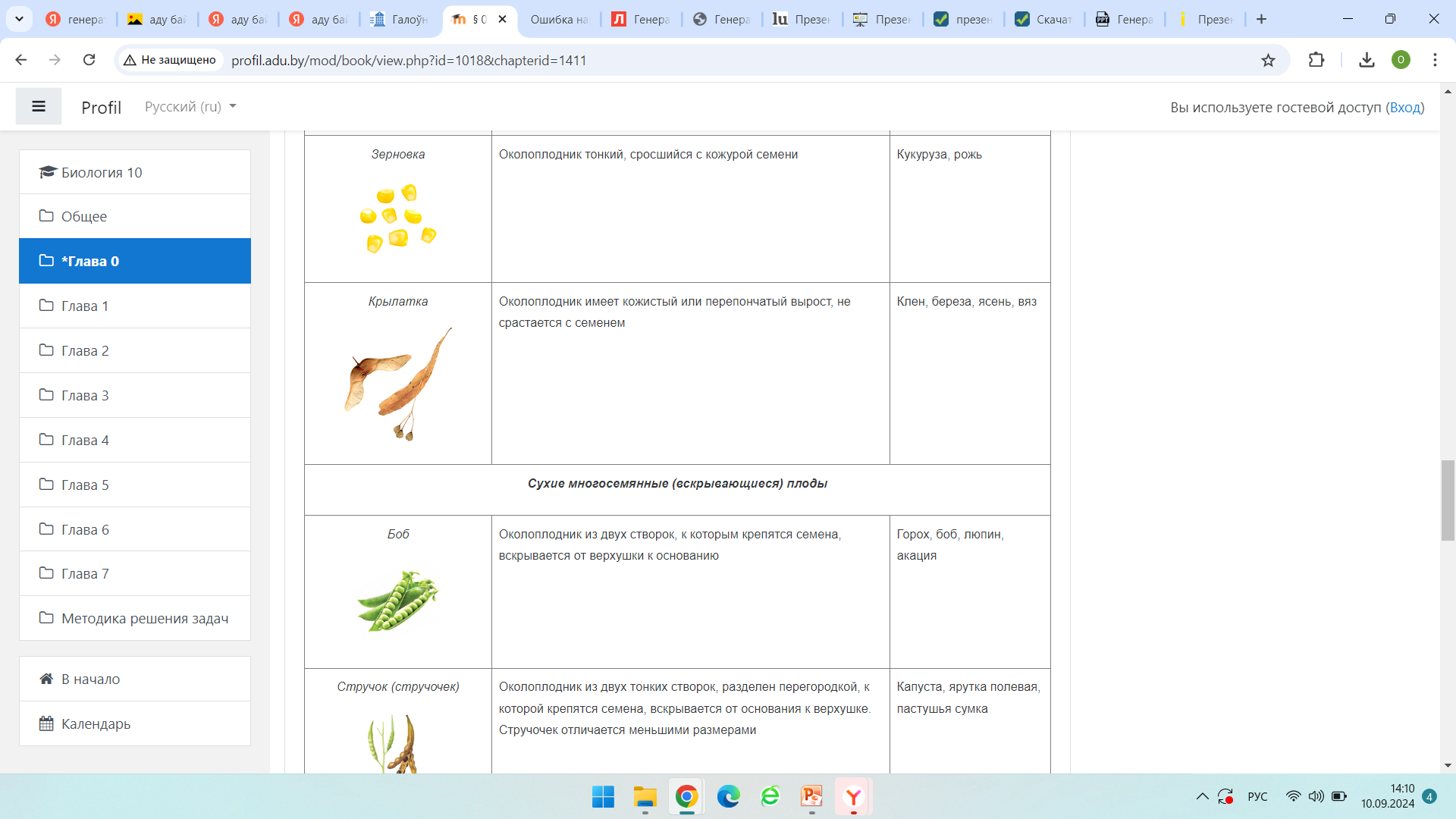 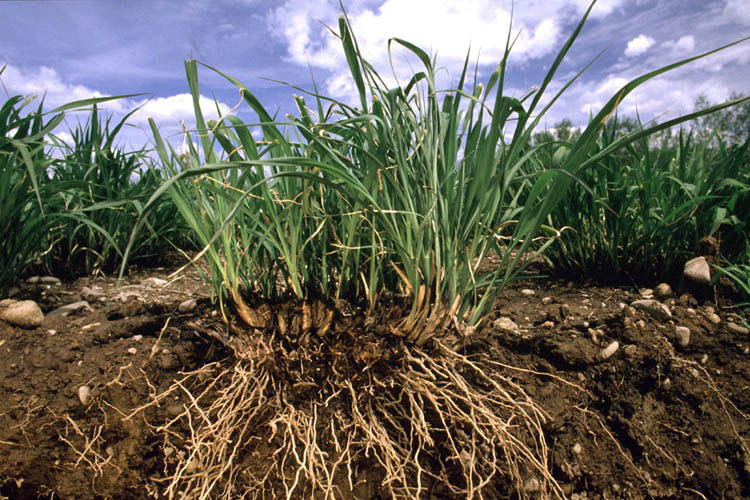 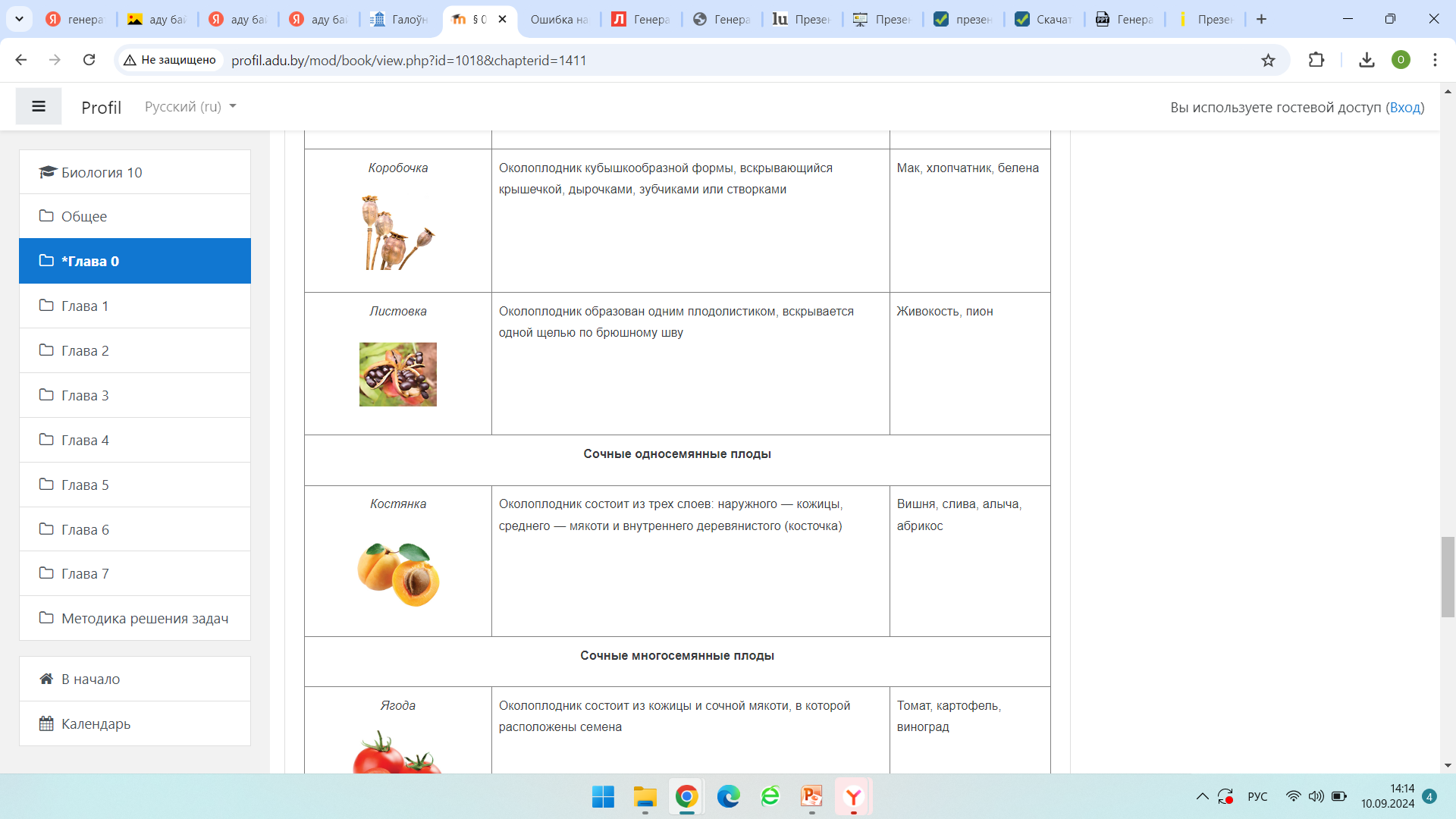 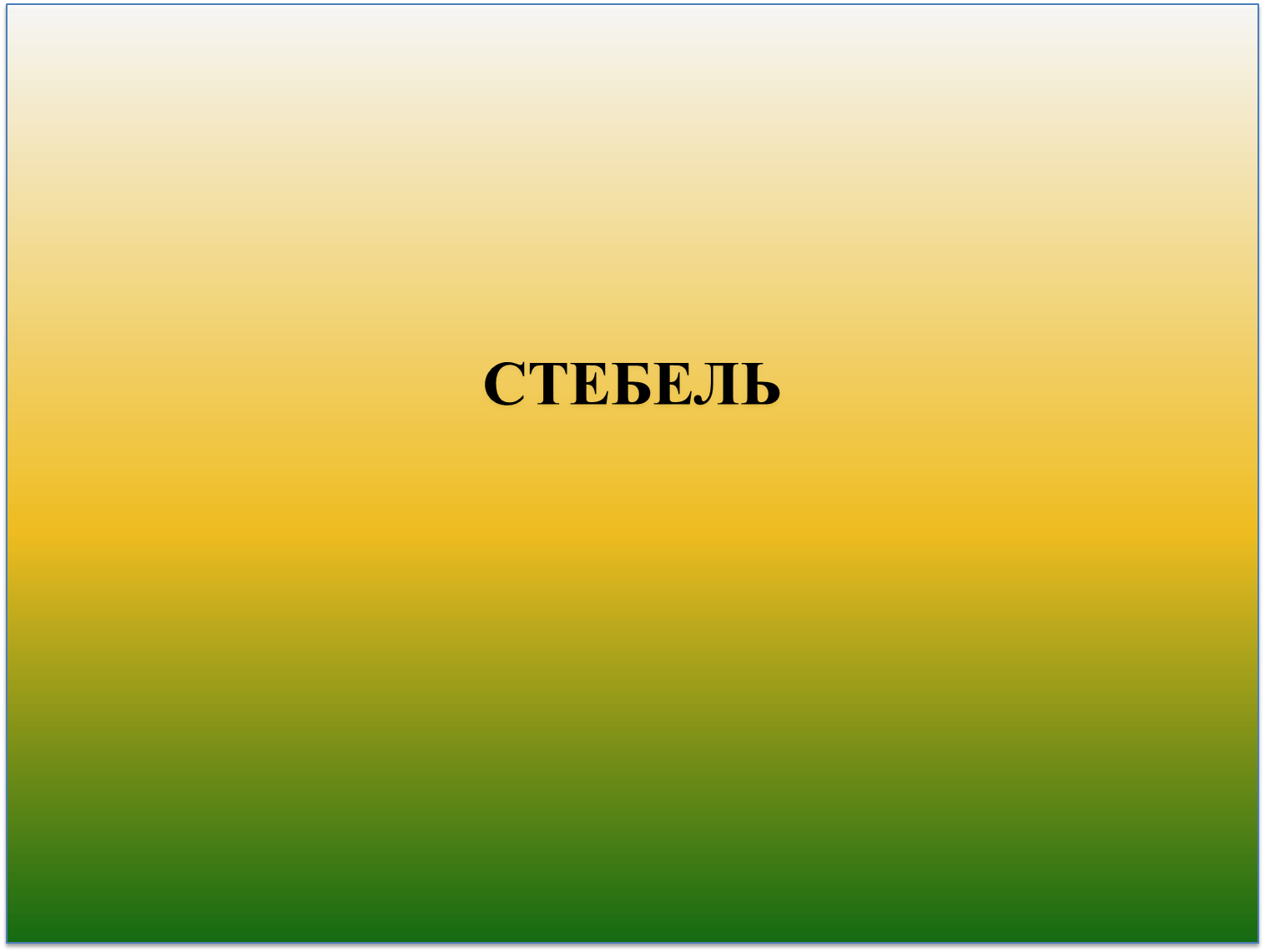 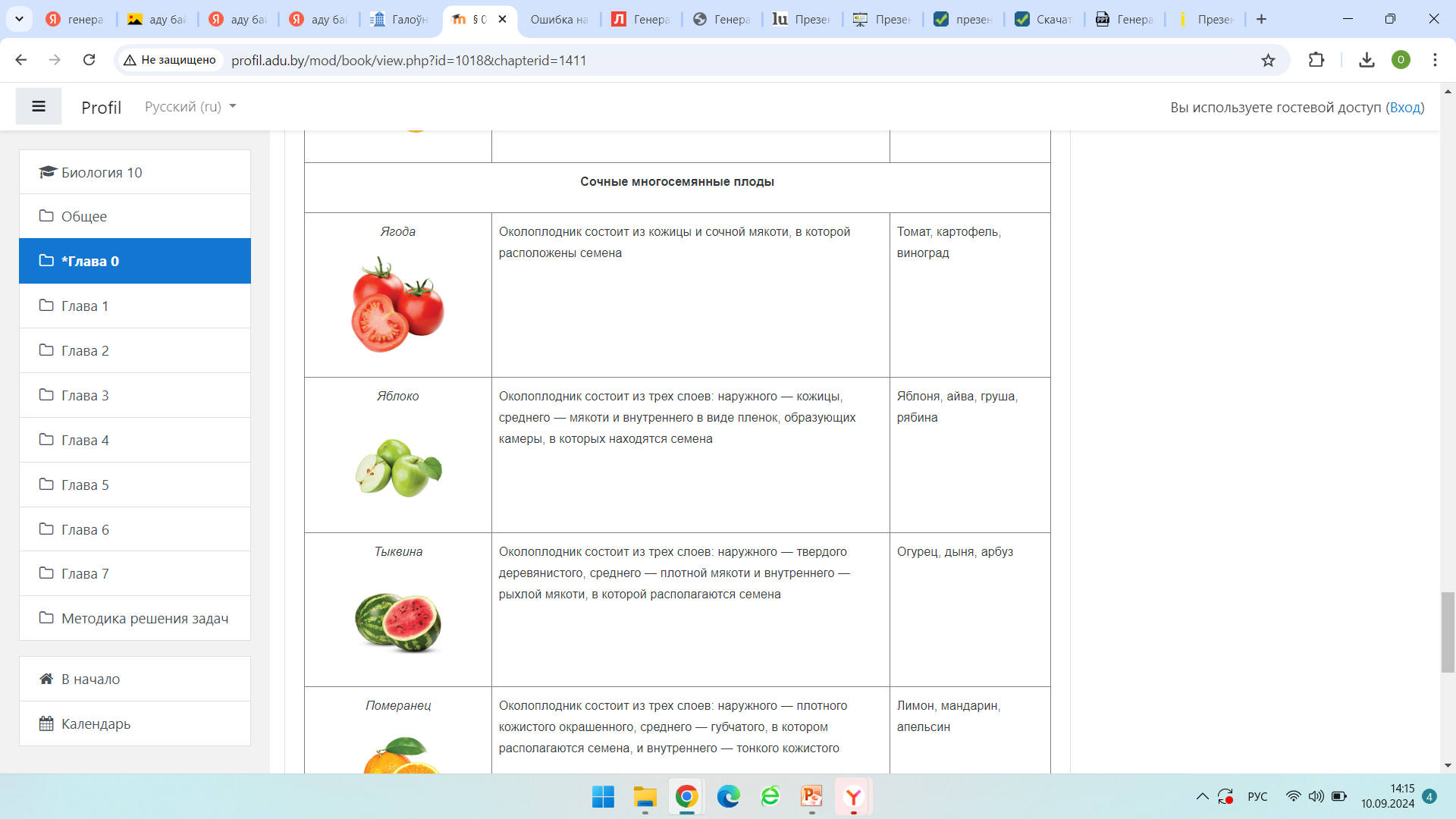 ПОБЕГ
Основной орган высшего растения. Состоит из стебля листьев и почек
Верхушечная почка
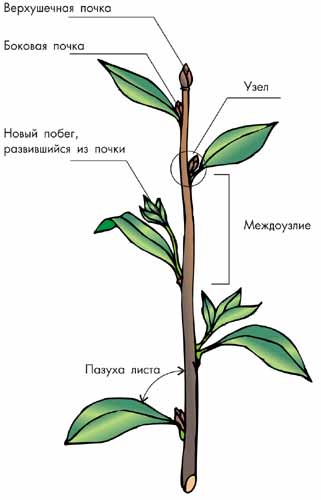 Боковая почка
Узел
Новый побег, развивающийся из почки
Междоузлие
Пазуха листа
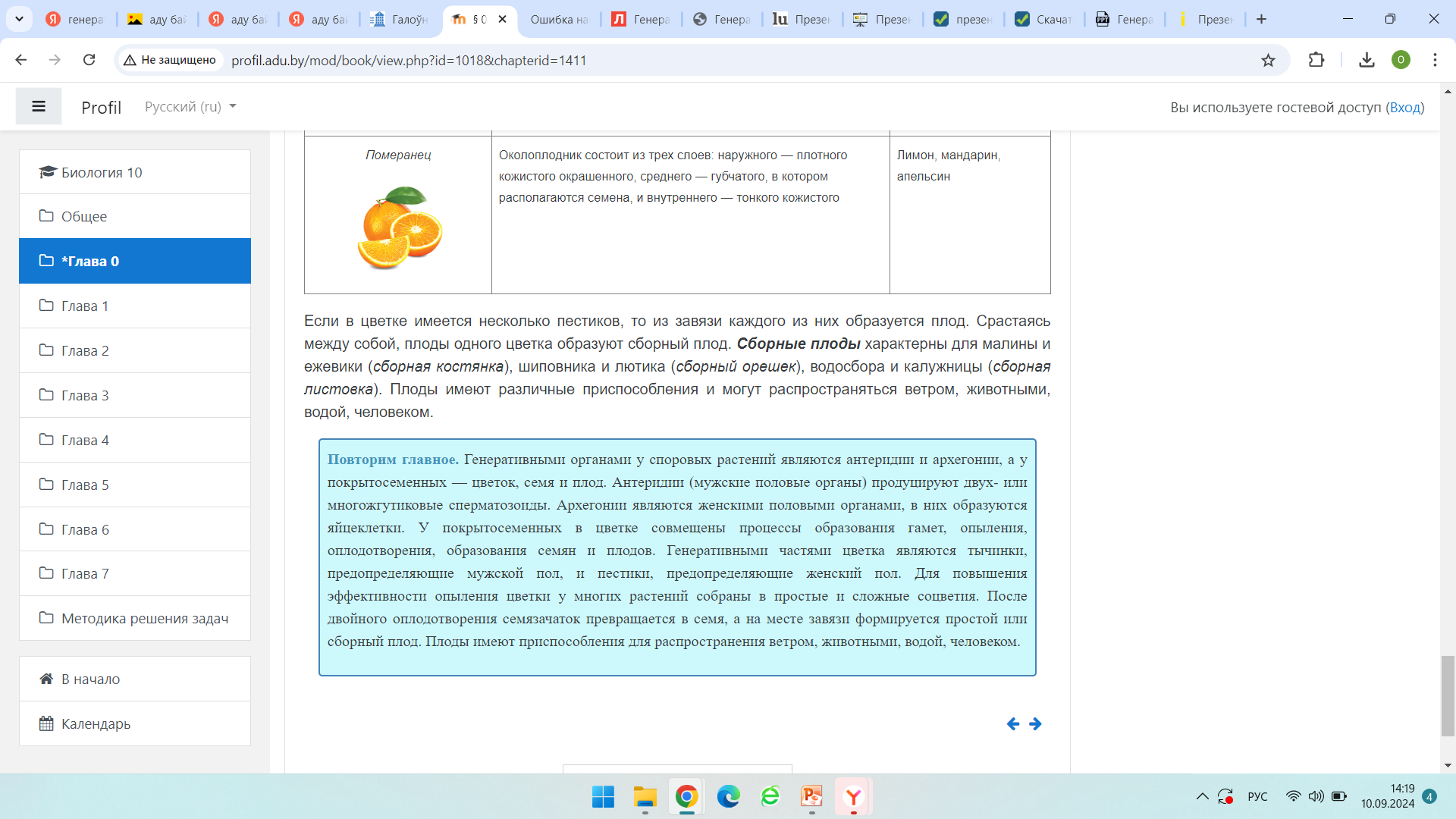